Hoorspel Titanic
6de leerjaar
Enkele sfeerbeelden
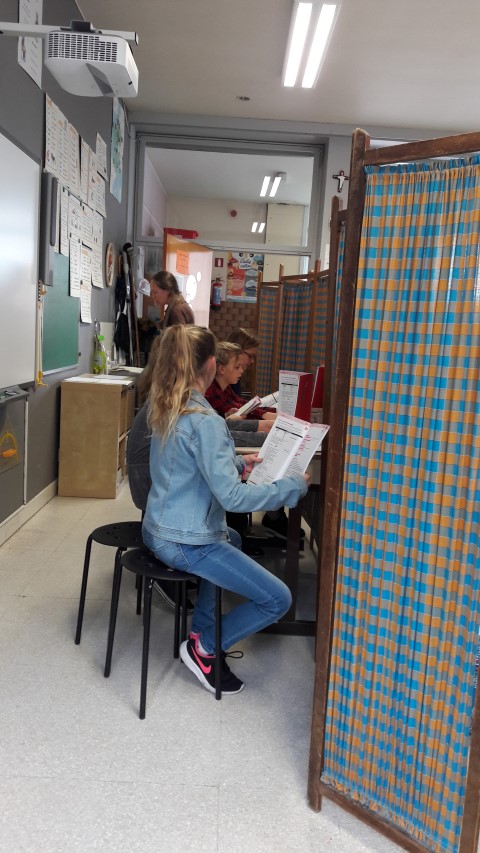 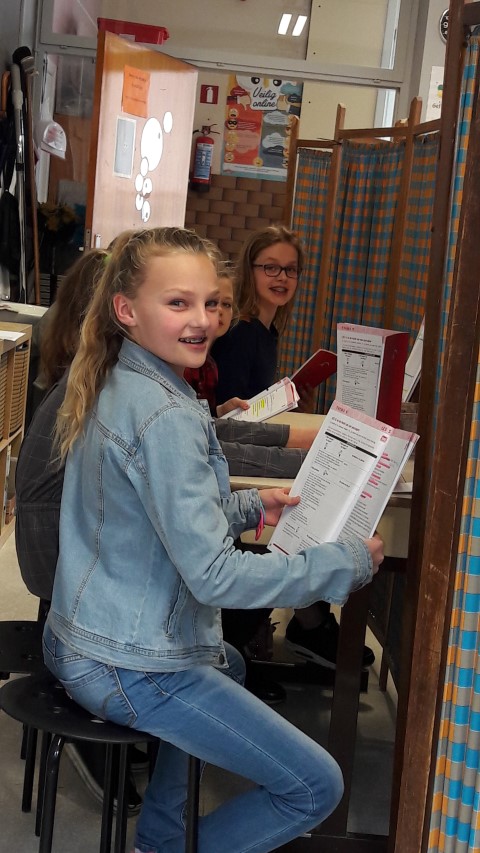 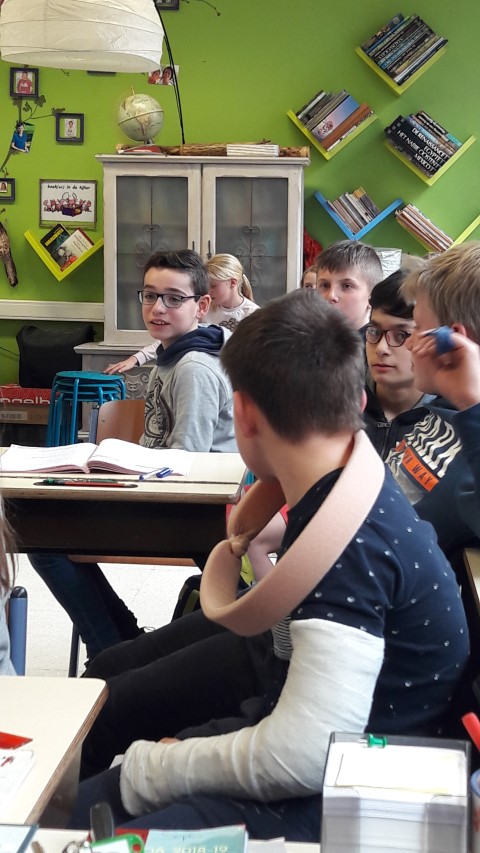 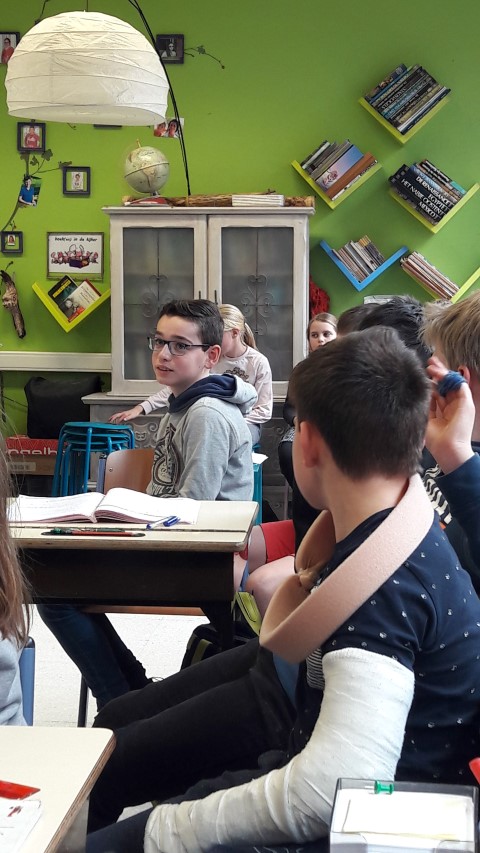 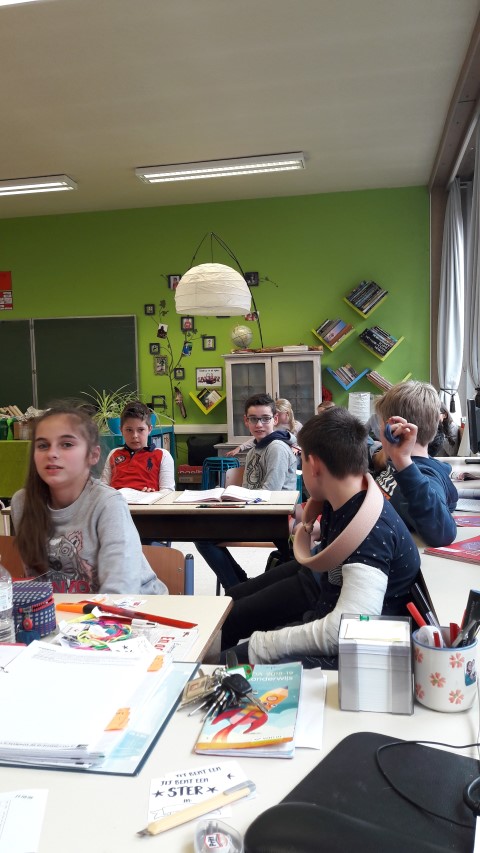 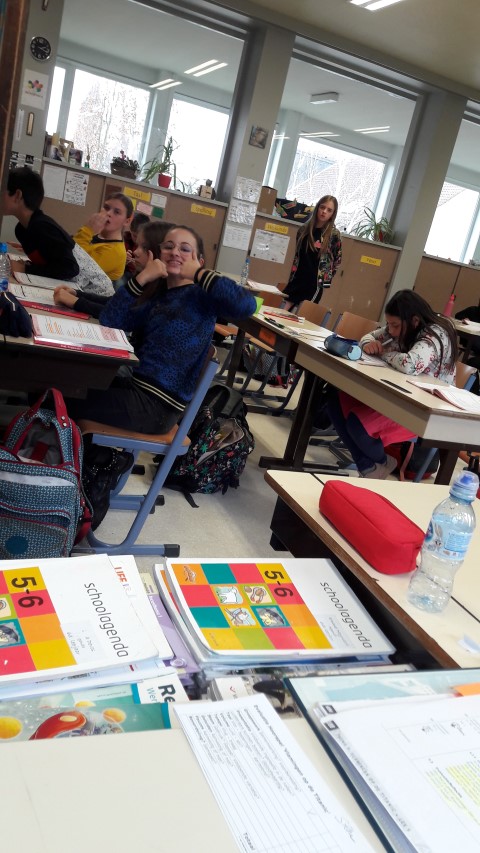 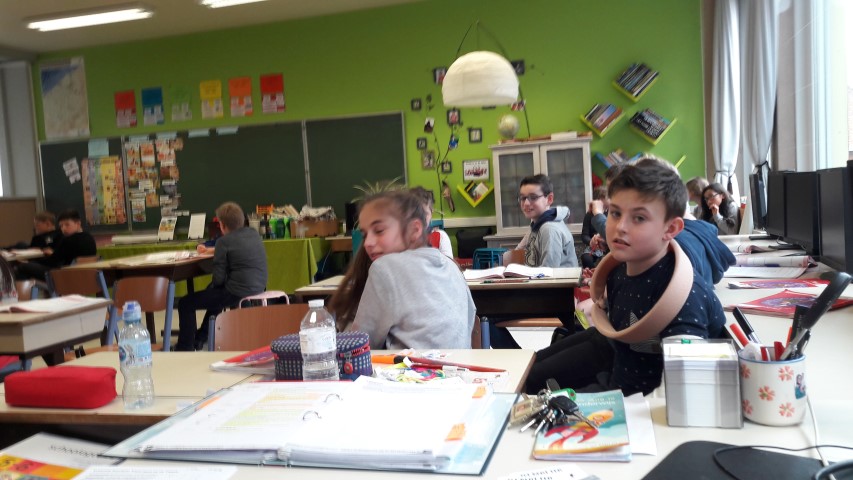 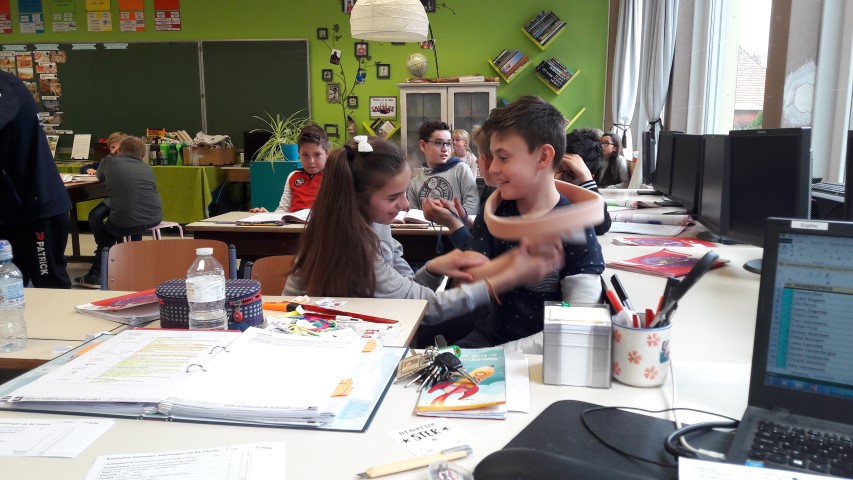 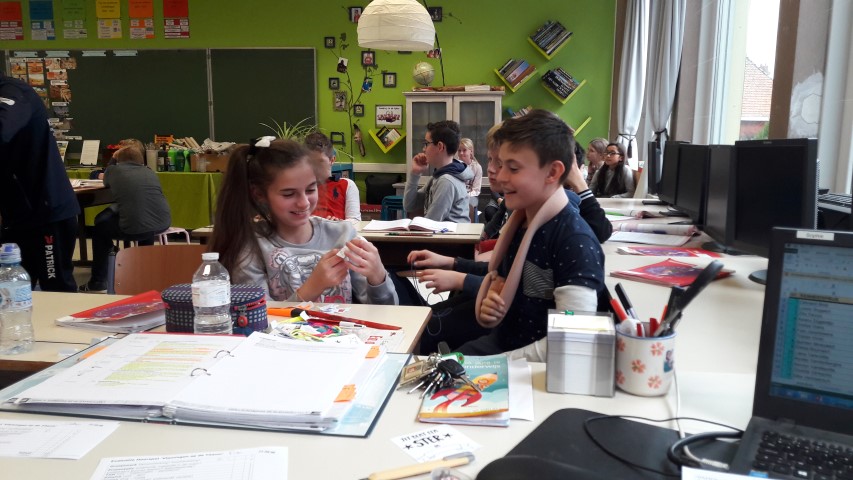